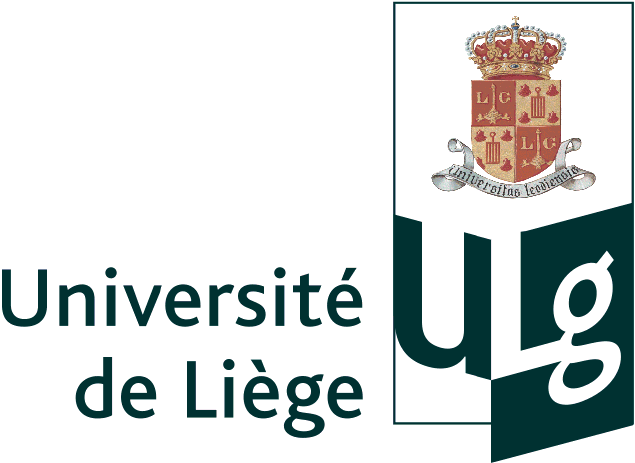 Heading in the wrong direction?The Commission’s geo-blocking proposal and the future of EU e-commerce regulation
Pieter Van Cleynenbreugel
Université de Liège, Belgium
26 November 2016
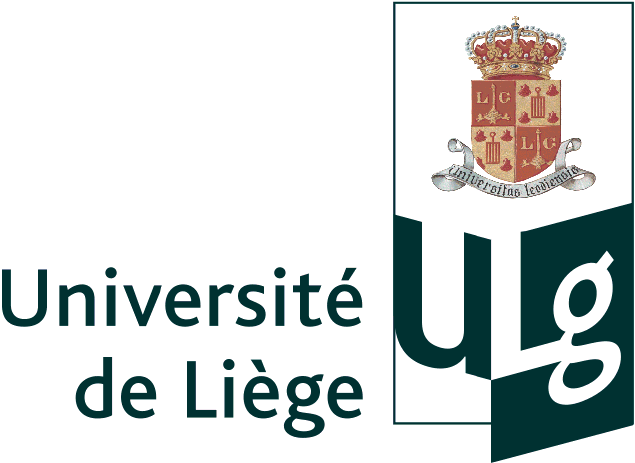 Overview
Geo-blocking as a problematic e-commerce practice?


Prohibiting geo-blocking: the 2016 Commission Proposal


The proposal’s impact on future EU e-commerce regulation
Geo-blocking
Geo-blocking
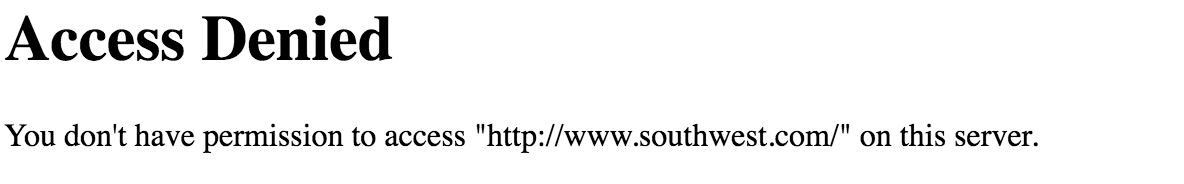 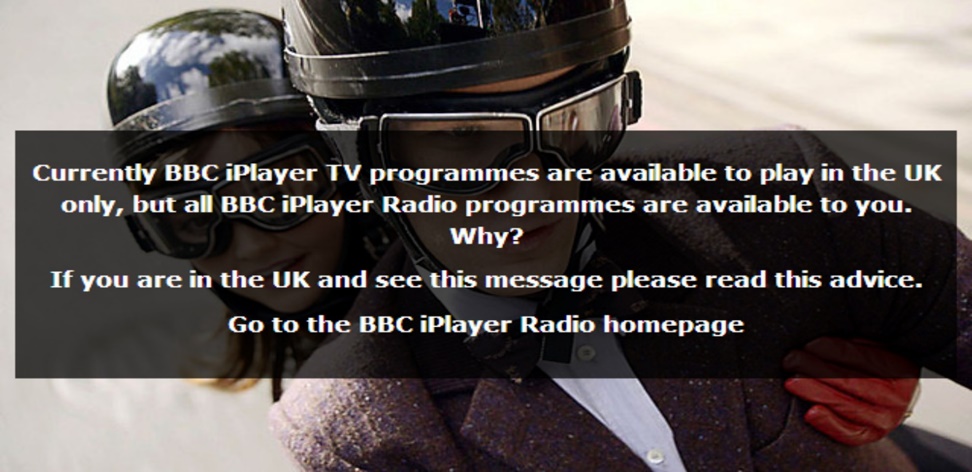 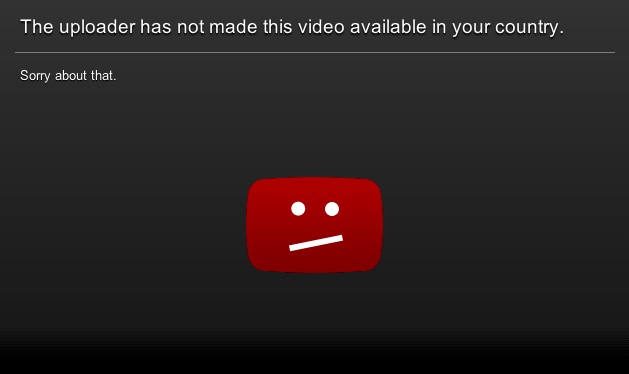 3
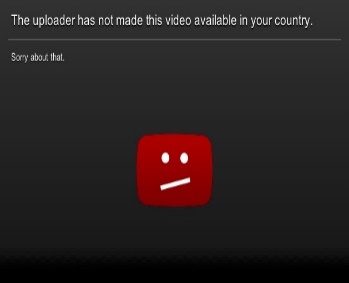 Geo-blocking
Geo-blocking

= traders operating in one Member State block or limit the access to their online interfaces, such as websites and apps, of customers from other Member States wishing to engage in cross-border commercial transactions 

= problematic in an EU internal market aimed at guaranteeing unhindered cross-border trade
4
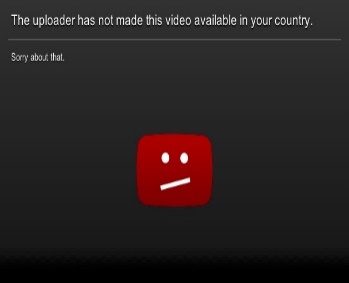 Geo-blocking
Geo-blocking

Sources of geo-blocking:
Member State regulation obliging businesses to block access
prohibited as free movement restriction – art. 34 or art. 56 TFEU
Businesses themselves – in concert with others or individually – block access to online interfaces
prohibited as anticompetitive behaviour – art. 101 and 102 TFEU

Commission e-commerce sector inquiry
competition law: existence of agreements and unilateral practices – limits of EU competition law?

more general stakeholders inquiry: goods and services most affected by geo-blocking are clothing, footwear and accessories, physical media (books), computer hardware and electronics, airplane tickets, car rental, digital content such as streaming services, computer games and software, e-books and MP3s
5
2016 Commission proposal
Proposed Regulation
Transactions in goods and services between trader and customer

Scope of application
Transactions with customer residing in another MS
Transactions with customer-national from another MS
Transactions with customer temporarily residing in another MS

Transactions between two nationals of the same MS on the territory of that MS not covered

Excluded services and practices
Audiovisual services excluded!
Other services excluded from Services Directive also excluded from geo-blocking proposal
6
2016 Commission proposal
Prohibition of technology-enabled nationality-based discrimination
Art. 3(1) and (2):
Traders shall not, through the use of technological measures or otherwise, block or limit customers' access to their online interface for reasons related to the nationality, place of residence or place of establishment of the customer. 
Traders shall not, for reasons related to the nationality, place of residence or place of establishment of the customer, redirect customers to a version of their online interface that is different from the online interface which the customer originally sought to access, by virtue of its layout, use of language or other characteristics that make it specific to customers with a particular nationality, place of residence or place establishment, unless the customer gives his or her explicit consent prior to such redirection. In the event of such redirection with the customer's explicit consent, the original version of the online interface shall remain easily accessible for that customer
7
2016 Commission proposal
Geo-blocking
Art. 3(2) and (3)
The prohibitions set out in paragraphs 1 and 2 shall not apply where the blocking, limitation of access or redirection with respect to certain customers or to customers in certain territories is necessary in order to ensure compliance with a legal requirement in Union law or in the laws of Member States in accordance with Union law. 
Obligation to offer clear justification for doing so in the language of the online interface that the customer originally sought to access 

Art. 5: prohibition discrimination for reasons related to payment account, place of establishment of payment service provider or place of issue of payment instrument when acting within the same payment brand
8
2016 Commission proposal
Geo-blocking
Article 6
Agreements imposing on traders obligations, in respect of passive sales, to act in violation of this Regulation shall be automatically void.
Market access focus…
Audiovisual media EXCLUDED!!
9
2016 Commission proposal
Beyond mere practice of geo-blocking
Article 4(1) – non-justifiable prohibitions restricting access to goods or services 
Traders shall not apply different general conditions of access to, for reasons related to the nationality, place of residence or place of establishment of the customer: 
(a) where the trader sells goods and those goods are not delivered cross-border to the Member State of the customer by the trader or on his or her behalf; 
(b) where the trader provides electronically supplied services, other than services the main feature of which is the provision of access to and use of copyright protected works or other protected subject matter; 
(c) where the trader provides services, other than those covered by point (b), and those services are supplied to the customer in the premises of the trader or in a physical location where the trader operates, in a Member State other than that of which the customer is a national or in which the customer has the place of residence or the place of establishment.
10
The proposal’s impact on future  e-commerce regulation
From a wholesale to a piecemeal approach

Beyond mere consumer protection…

Challenges raised by the proposal
EU law consistency challenge – horizontal direct effect
Technological challenges – passive approach towards technological innovation
Law enforcement challenges…
Need for more in-depth and wholesale EU e-commerce reflection
pieter.vancleynenbreugel@ulg.ac.be
12